Mapping & Analysis of Wastewater Spills in the Barton Springs and Southern Segments of the Edwards Aquifer
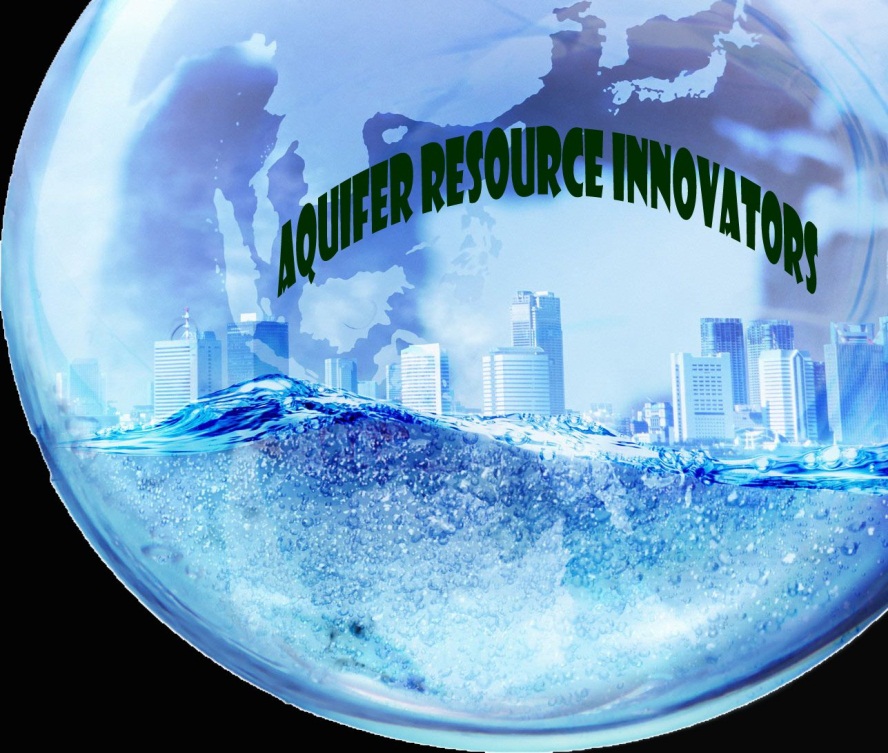 Consultants:
Project Manager: Katie Tritsch
Asst. Project Manager: Eric Schroeder
Web Developer/ GIS Analyst: Katie Steele
GIS Analyst/ Graphic Design:  Kevin Taylor
Wastewater spills on Edwards Aquifer
Recharge and Contributing Zones
Barton Springs and Southern segments
Primary focus: Hays & Travis counties
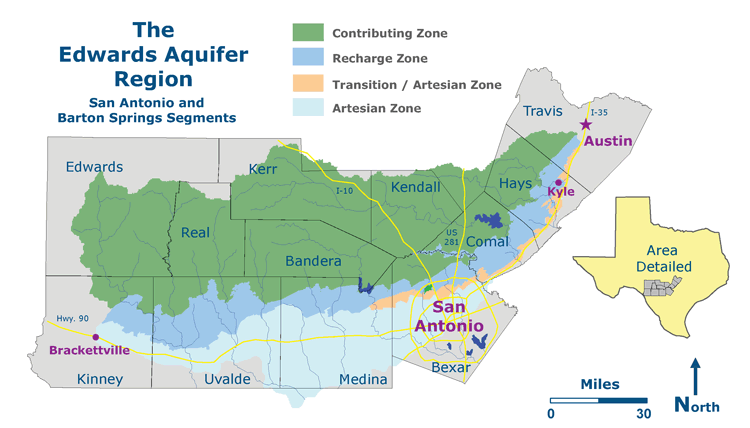 Introduction
3 Main Aspects:
Make an interactive map of the spills

Vulnerability analysis 

Locational & qualitative analyses
3 Main Aspects
Collect basic shape files:			Sources:
								
Roads					TSDC
Rivers					TWDB
Cities					TNRIS
Counties					TSDC
Groundwater Conservation Districts		CAPCOG
TCEQ Region 11				TCEQ
Wastewater and MUD Facilities		TCEQ, CAPCOG
Edwards Aquifer Zones			EAA
Data: Online Downloads
Acquire data on wastewater spills
Q: From who?  
A: TCEQ

Q: How?	   
A: Email and Calling

Q: In what form?  
A: Excel Table
Table of When, Where, How, Volume, Duration
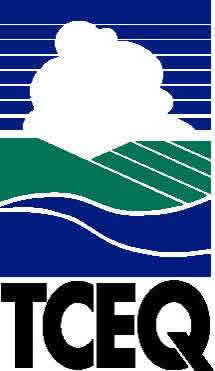 Data:  Spill Info Request
Download shape files

Get spill data from TCEQ

Process data

Geocode spills

Interactive Map (Manifold)(http://geosites.evans.txstate.edu/g4427/S12/GEAA/maps.html)
Methodology: Part 1
“Processing” data…
Vulnerability Analysis 

Hays & Travis

What MUDs & GCDs contain spills

How many spills?  A lot?  Not many?

How are they distributed?
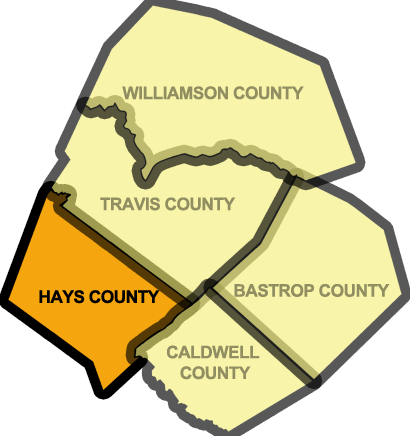 Methodology: Part 2
What we hope to have time to further study:

Locational & Qualitative Analyses 
Population development trends
Causal patterns

Repeat Process on more TCEQ Region 11 Counties
Methodology: Part 3
Correlation between population and spills
Spill data clustered around larger cities, ie) Austin

Some inadequate data

Improving the context; why?

Cluster around certain MUDs (?)
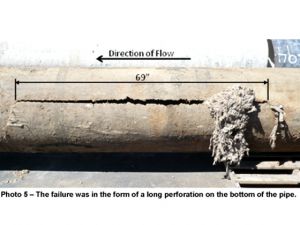 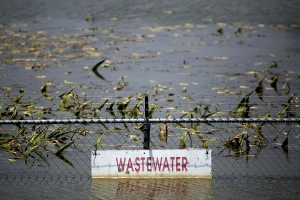 Expected results
BUDGET
Data Acquisition and Processing
	2 Analysts (10 hrs/wk over 3 weeks)						        60	1 Analyst (7 hrs/wk over 3 weeks)						        21	1 Analyst (5 hrs/wk over 3 weeks)						        15	Hourly Rate								 $26.00	Subtotal           							                     $2,496.00
Data Analysis
	2 Analysts (10 hrs/wk over 4 weeks)						        80	1 Analyst (7 hrs/wk over 4 weeks)						        28	1 Analyst (5 hrs/wk over 4 weeks)						        20	Hourly Rate								 $32.00	Subtotal							                     $4,096.00
Website Development
	1 Developer (2 hr/wk over 10 weeks)						        20	Hourly Rate								$25.00	Subtotal							                        $500.00
Project Management
	1 Project Manager (5 hrs/wk over 10 weeks)						        50	Hourly Rate								$44.00	1 Assistant Project Manager (3 hrs/wk over 10 weeks)			         		       30	Hourly Rate								$39.00	Subtotal						        	                     $3,370.00
Software Costs
	ESRI License Fee						                     $5,200.00	Manifold Enterprise Edition						                        $475.00	Subtotal							                     $5,675.00
Equipment Costs
	Workstations (4 units * $150/unit)					                        $600.00	Technical Support and Maintenance (4 units * $100/unit)	 			                        $400.00	Depreciation ($8000/36 * 2.5)						                        $555.56	Subtotal							                      $1555.56
 
Total Cost						                 $17,692.56
Methodology for vulnerability

Increased public awareness and involvement

Increasing accountability of responsible parties

Future regulations

Improving the context of spills
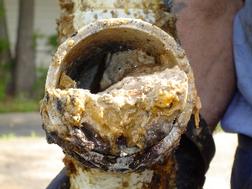 Conclusion
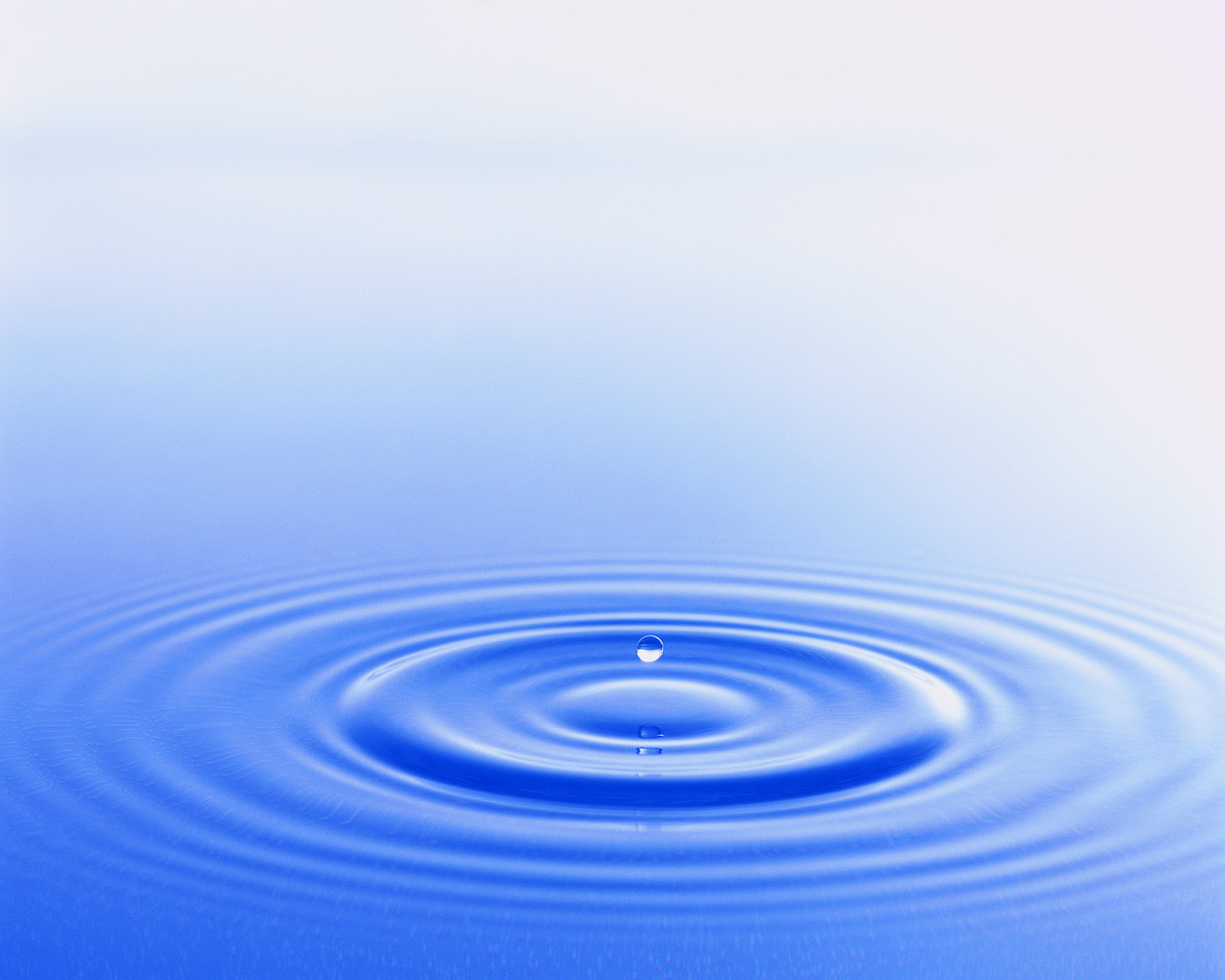 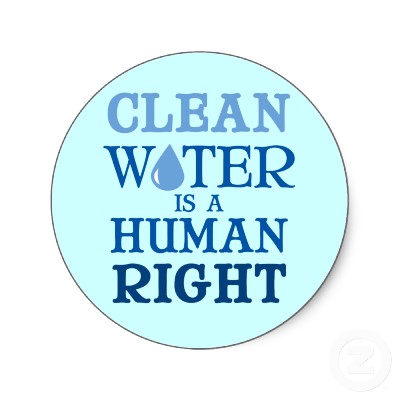 Questions?
Comments?
Concerns?
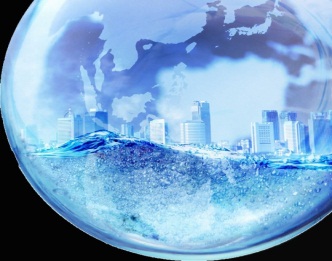 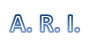